Washington
prepared 
student 11-a class 
Andrew Pryadko
13.11.2014
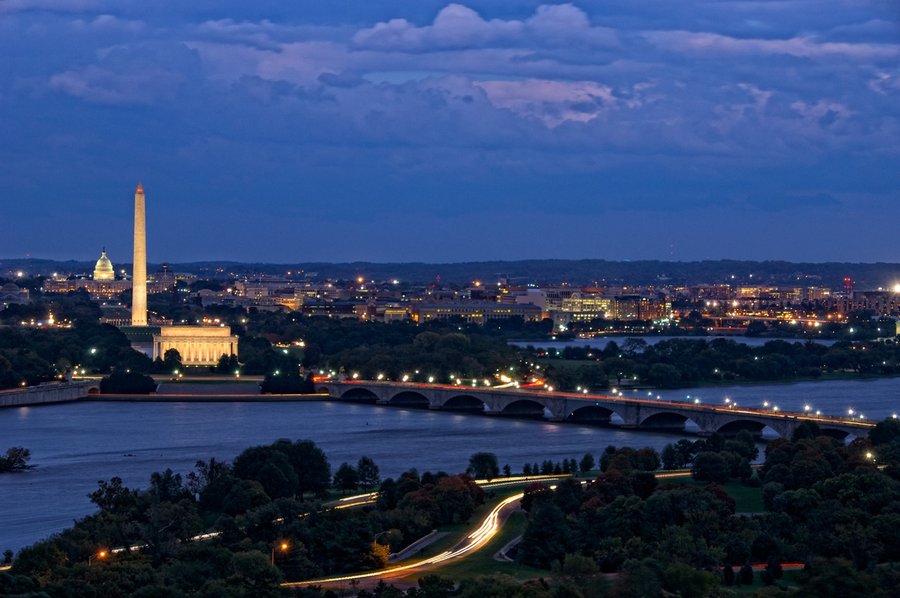 the capital of the USA. The city is not part of any of the United States; administratively is the district of Columbia.
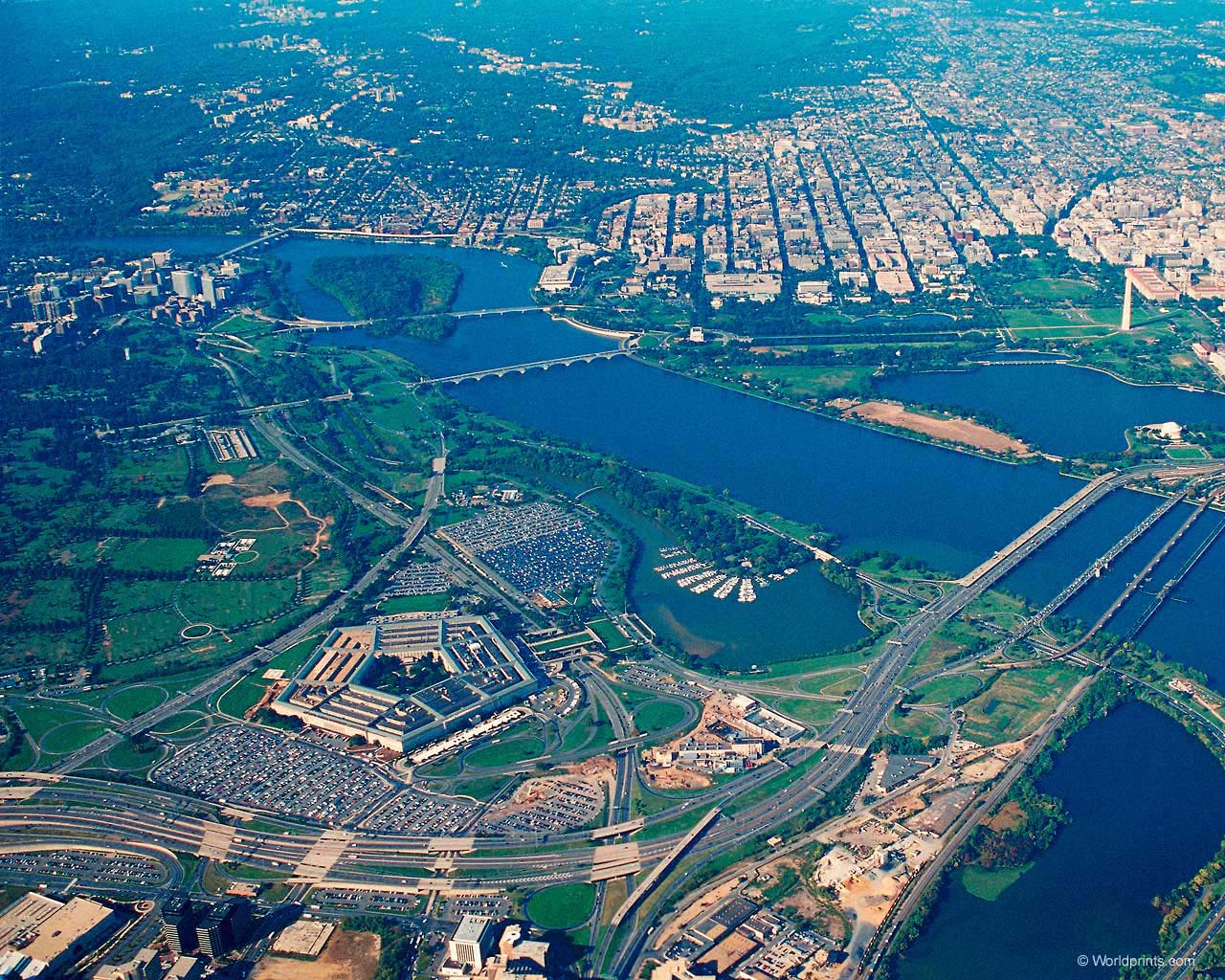 Located on the Potomac river. 
The area of 180 km. 
Population - 601 723 people
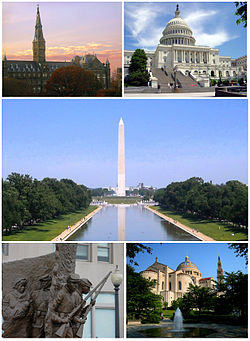 Famous buildings and monuments
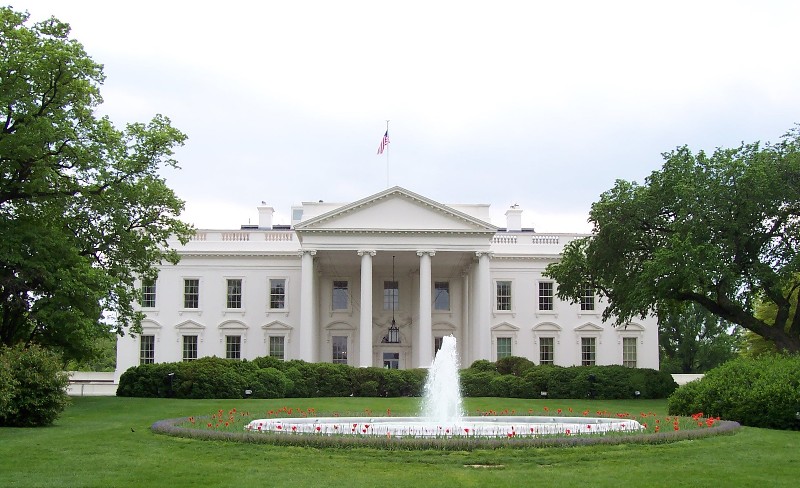 The white house - the residence of the U.S. President in Washington. November 1, 1800 its first owner was the second U.S. President John Adams.
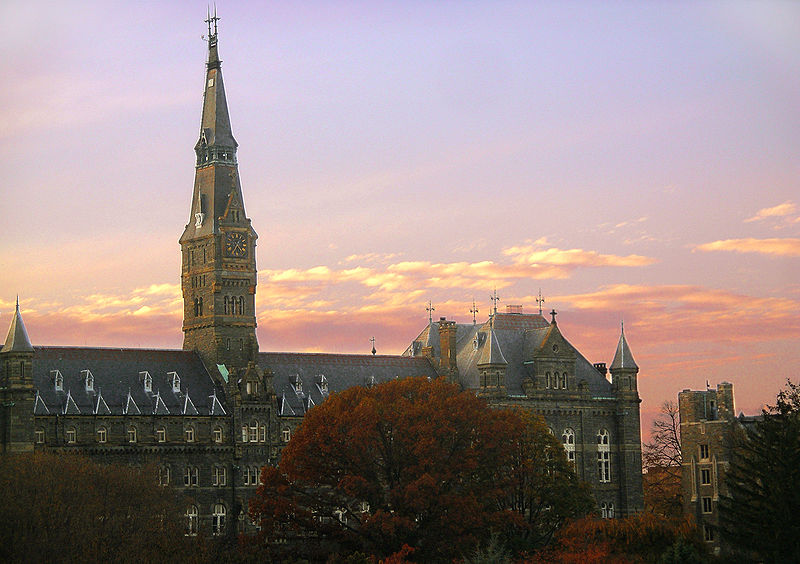 Georgetown University is a private Catholic University. Founded in 1789 by John Carroll, is the oldest Catholic University in the USA.
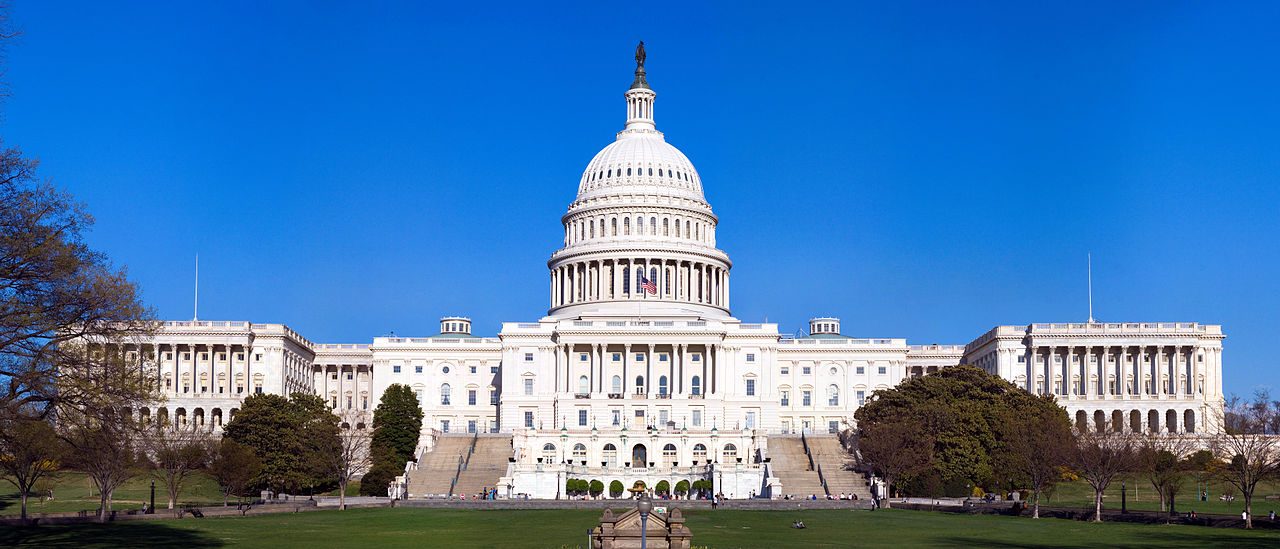 United States Capitol is the seat of the U.S. Congress . Connects to the Washington Monument and the Lincoln Monument 1800-meter National Mall.
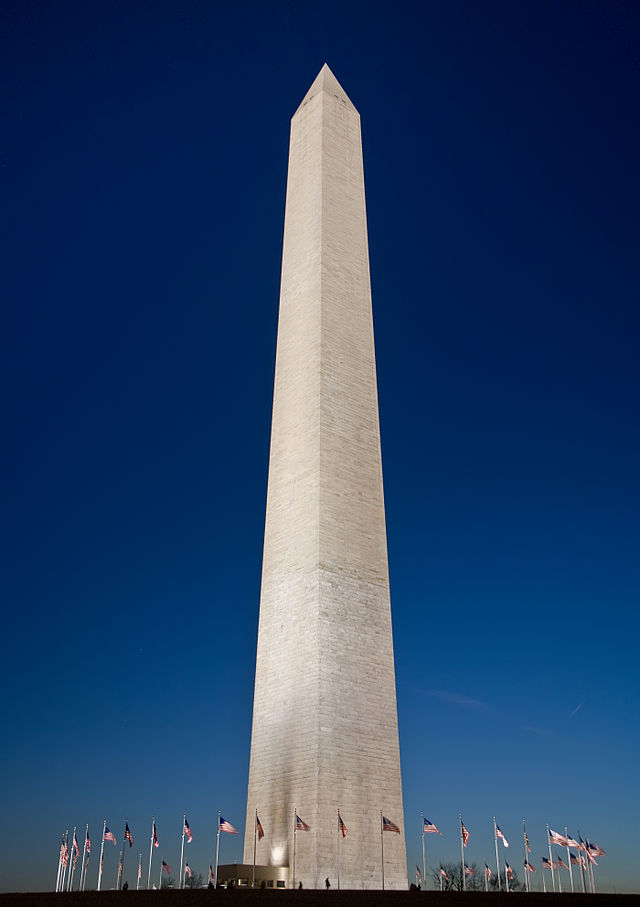 Washington Monument - erected in honor of the first U.S. President George Washington.
The Pentagon
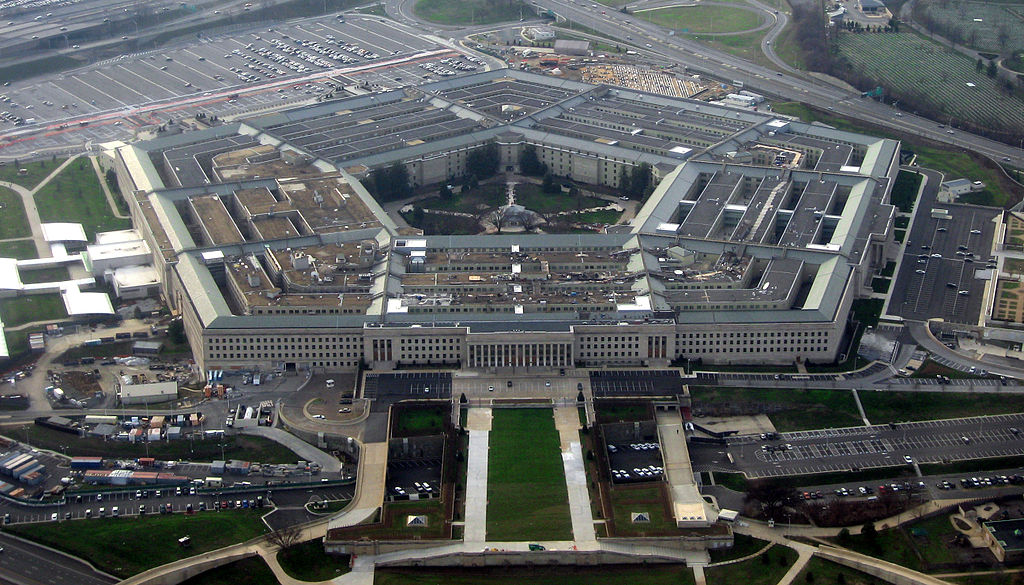 The U.S. Supreme court
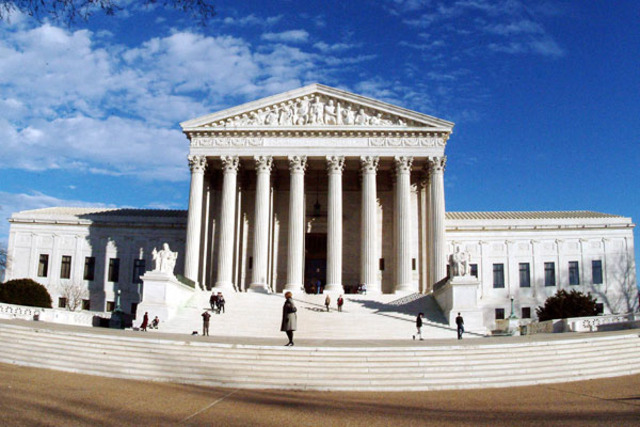